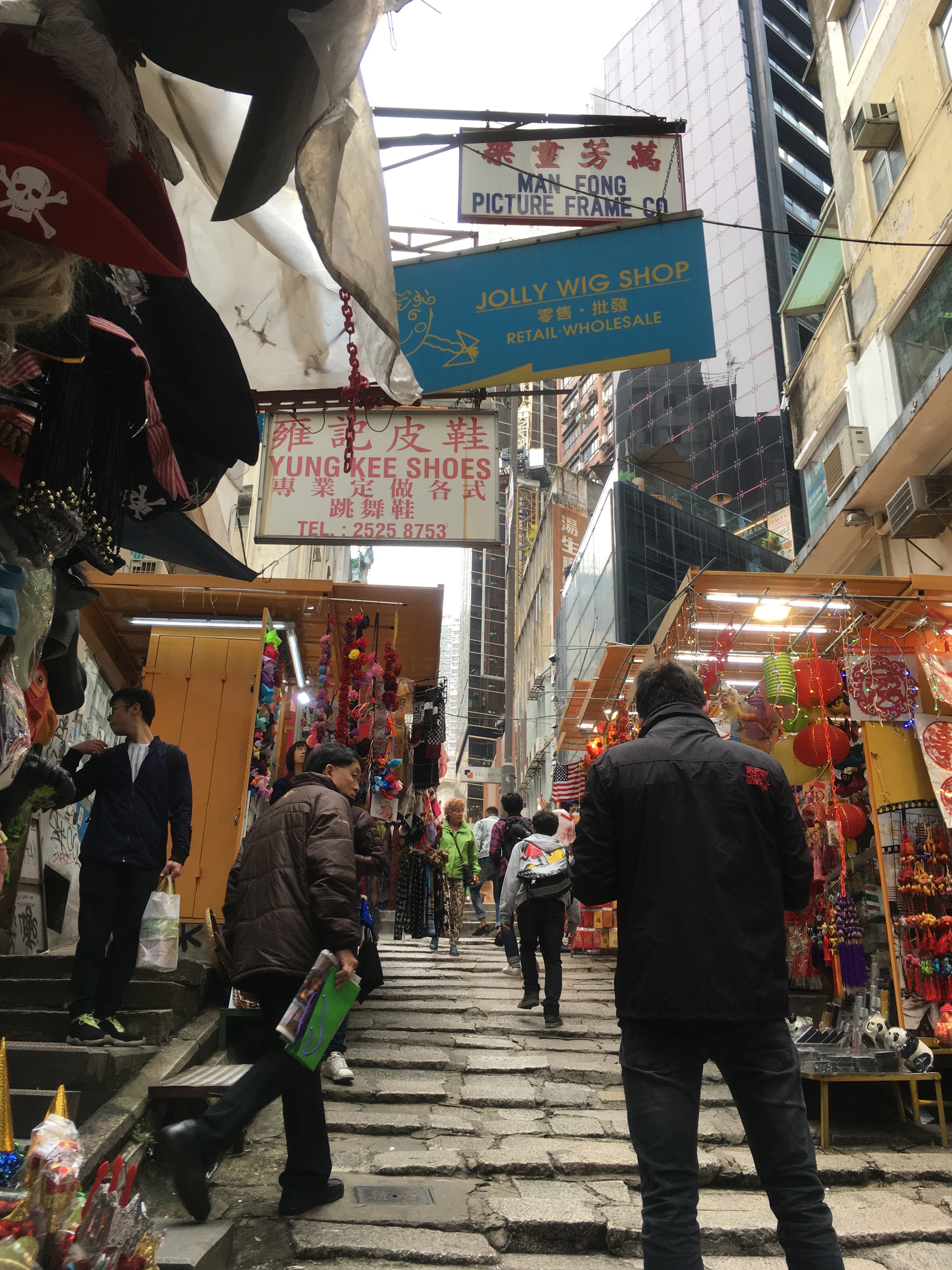 STUDYING ABROAD As part of the BA and MA in Chinese Studies(October 2024)Dr. Liza Wing Man KAMliza.wing.man.kam@univie.ac.at
[Speaker Notes: STUDYING ABROAD AS PART OF THE BA and MA SINOLOGY (October 2024)]
WHY?
- Consolidation, expansion and perfection of language skills 
Contextualization of study knowledge 
Personal development through problem solving in a foreign environment, processing cultural differences, etc. 
Preparation for the final thesis
Create your global network of friendship!
[Speaker Notes: WHY?

- Consolidation, expansion and perfection of language skills 
Contextualization of study knowledge 
Personal development through problem solving in a foreign environment, processing cultural differences, etc. 
Preparation of a final thesis]
Fundamental questions
- Time of your stay abroad during the course of your studies 
Duration of the planned stay abroad (semester/year) 
Objective (language/deepening the content in the subject area) 
Choice of country/region/city/university where you would like to study 
Choice of scholarship program (participation requirements, orientation, facilities/opportunities/deadlines...)
[Speaker Notes: Fundamental questions
- Time of the stay abroad during the course of your studies 
Duration of the planned stay abroad (semester/year) 
Objective (language/deepening the content in the subject area) 
Choice of country/region/city/university where you would like to study 
Choice of scholarship program (participation requirements, orientation, facilities/opportunities/deadlines...)]
Communication
Discussion of the recognised options for courses completed abroad as part of your studies at the University of Vienna with the SPL Sinology before the stay abroad 
Timely contact regarding letters of recommendation 
Notification of the place of study to SPL Sinology and Mobility Coordinator after receipt of the scholarship (at the latest upon arrival at the place of study) 
Message/questions regarding changes/visits to the courses abroad should be sent to SPL Sinology promptly during your stay 
Submit the certificates acquired abroad promptly after returning 
Passing on information to interested students/institutes
[Speaker Notes: Communication 
Discussion of the recognition options for courses completed abroad as part of your studies at the University of Vienna with the SPL Sinology before the stay abroad 
Timely contact regarding letters of recommendation 
Notification of the place of study to SPL Sinology and mobility coordinator after receipt of the scholarship (at the latest upon arrival at the place of study) 
Message/questions regarding changes/visits to courses abroad should be sent to SPL Sinology promptly during your stay 
Submit the certificates acquired abroad promptly after returning 
Passing on information to interested students/institutes]
Ways to get a scholarship
- Studying in Chinese-speaking countries: 
	- Scholarships from the University of Vienna: Non-EU Exchange 			Program 
	- Scholarships from the Taiwanese Ministry of Education 
	- China Scholarship Council (Ministry of Education) 
	- Scholarship Confucius Institute Scholarships (Ministry of Education) 

Studying Sinology in other European countries: Erasmus 

Research stays (MA/Doctorate) 
	- Short-term academic scholarships abroad (KWA)
[Speaker Notes: Ways to get a scholarship 
- Studying in Chinese-speaking countries: 
	- Scholarships from the University of Vienna: Non-EU Exchange Program 
	- Scholarships from the Taiwanese Ministry of Education 
	- China Scholarship Council (Ministry of Education) 
	- Scholarship Confucius Institute Scholarships (Ministry of Education) 
Studying Sinology in other European countries: Erasmus 
Research stays (MA/Doctorate) 
	- Short-term academic scholarships abroad (KWA)]
Non-EU Exchange Program
- Students of the University of Vienna at partner universities (worldwide) 
Criteria: at least 2 successfully completed semesters (BA), language skills, previous studies, letter of motivation, interview (mid-December) 
Deadline for 2025/26: October 15, 2024 
No letters of recommendation 
Scholarship: €250-500 per month plus travel allowance (€200-600) 
Without scholarship, but tuition fee exemption 
Further information: https://international.univie.ac.at/student-mobility/outgoing-students/non-eu-student-exchange-program/
[Speaker Notes: Non-EU Exchange Program
- Students of the University of Vienna at partner universities (worldwide) 
Criteria: at least 2 successfully completed semesters (BA), language skills, previous studies, letter of motivation, interview (mid-December) 
Deadline for 2025/26: October 15, 2024 
No letters of recommendation 
Scholarship: €250-500 per month plus travel allowance (€200-600) 
Without scholarship, but tuition fee exemption 
Further information: https://international.univie.ac.at/student-mobility/outgoing-students/non-eu-student-exchange-program/]
Non-EU Exchange Program
Partners in Chinese-speaking countries: 
- Renmin University & University of Political Science and Law (Beijing), 
- Nankai University (Tianjin), Fudan University (Shanghai) 
- Chinese University of Hong K,ong City University HK, University of HK
- National Taiwan University & Chengchi University (Taipei), ChiaoTung University (Hsinchu) 
- Singapore Management University 

Personal Reports 
https://international.univie.ac.at/en/student-mobility/outgoing-students/non-eu-student-exchange-program/personal-reports/
[Speaker Notes: Non-EU Exchange Program
Partners in Chinese-speaking countries: 
Renmin University & University of Political Science and Law (Beijing), 
Nankai University (Tianjin), Fudan University (Shanghai) 
Chinese University of HK, City University HK, University of Hong Kong 
National Taiwan University & Chengchi University (Taipei), ChiaoTung University (Hsinchu) 
Singapore Management University 

- Testimonials 
https://international.univie.ac.at/en/student-mobility/outgoing-students/non-eu-student-exchange-program/personal-reports/]
Application for the NON-EU program
When you put your application together, ask yourself: 

What do you want to achieve by studying abroad (study, career)? 
How can studying abroad enrich your studies in Vienna? 
Can you take courses there that can be recognized here in Vienna? 
Are there things that need to be explained about your course of study, duration or grades? 
Can you write three sentences about everything in your application?
[Speaker Notes: Application for the NON-EU program 
When you put together your application: 
What do you want to achieve by studying abroad (study, career)? 
How can studying abroad enrich your studies in Vienna? 
Can you take courses there that you can have recognized here? 
Are there things that need to be explained about your course of study, duration or grades? 
Can you write three sentences about everything in your application?]
Scholarships from the Taiwan Ministry of Education
Taiwan scholarship (full degree, BA, MA, PhD, at a Taiwanese university, up to 5 years funding) 
 Huayu scholarship (language study 1 year or 1 semester, monthly scholarship) 
 Huayu scholarship Sinology (language study 1 year or 1 semester, monthly scholarship) https://sinologie.univie.ac.at/veranstaltungen/detailansicht/news/ 
 Funding for summer language courses at Taiwanese universities 

Application submission via Education Department Taipei Economic and Cultural Office 
Info: https://www.roc-taiwan.org/at_de/cat/28.html 

Application deadlines: similar to previous years are probably April 2025 

Information event: January 16, 2025, 17:00
[Speaker Notes: Scholarships from the Taiwan Ministry of Education
Taiwan scholarship (full degree, BA, MA, PhD, at a Taiwanese university, up to 5 years funding) 
Huayu scholarship (language study 1 year or 1 semester, monthly scholarship) 
Huayu scholarship Sinology (language study 1 year or 1 semester, monthly scholarship) https://sinologie.univie.ac.at/veranstaltungen/detailansicht/news/ausweisung-huayu-sprachstipendium-des-bildungsministerium-der- Republik-china-taiwan-fuer-studi/ 
Funding for summer language courses at Taiwanese universities 

Application submission via Education Department Taipei Economic and Cultural Office 
Info: https://www.roc-taiwan.org/at_de/cat/28.html Application deadlines similar to previous years are probably April 2025 Information event: January 16, 2025, 5 p.m]
China Scholarship Council Scholarship
Awarded by the China Scholarship Council, Ministry of Education of the PRC 
2 semesters (language studies) at a Chinese university (indicate preferences regarding place of study possible, conditional choice) 
Tuition fee waiver, student accommodation, monthly stipend 
Application submission via the Education Department of the Embassy of the People's Republic of China (Vienna) 
Info: Confucius Institute in Vienna 
https://www.konfuzius-institut.at/programme/china-stipendien/
https://www.campuschina.org/content/details3_74776.html
http://austria.lxgz.org.cn/austria/lxzg/index.html
https://www.campuschina.org/scholarships/index.html
Application deadline: similar to previous years probably February 2025 
Information event: no information yet
[Speaker Notes: China Scholarship Council Scholarship 
Awarded by the China Scholarship Council, Ministry of Education of the PRC 
2 semesters (language studies) at a Chinese university (indicate preferences regarding place of study possible, conditional choice) 
Tuition fee waiver, student accommodation, monthly stipend 
Application submission via the education department of the Embassy of the People's Republic of China (Vienna) 

Info: Confucius Institute Vienna https://www.konfuzius-institut.at/programme/china-stipendien/; https://www.campuschina.org/content/details3_74776.html; http://austria.lxgz.org.cn/austria/lxzg/index.html; https://www.campuschina.org/scholarships/index.html 
Application deadline, similar to previous years, probably February 2025 
Information event: no information yet]
Confucius Institute Scholarships (Ministry of Education)
Awarded by the Headquarters of the Confucius Institutes (Hanban 汉办, Ministry of Education) 
Several programs for semester, annual and study scholarships 
Waived tuition fees, on-campus accommodation, monthly living allowance 
Information on requirements (e.g. HSK level/number of points) and processes (application/deadlines, award) on the KI homepage: 
https://www.konfuzius-institut.at/programme 
Next Information event: no information yet, perhaps January 2025
[Speaker Notes: Confucius Institute Scholarships (Ministry of Education) 
Awarded by the Headquarters of the Confucius Institutes (Hanban 汉办, Ministry of Education) 
Several programs for semester, annual and study scholarships 
Waived tuition fees, on-campus accommodation, monthly living allowance 
Information on requirements (e.g. HSK level/number of points) and processes (application/deadlines, award) on the KI homepage: https://www.konfuzius-institut.at/programme 
Information event: no information yet]
ERASMUS+ Sinology/ Chinese Studies at a European Partner University
Erasmus study places in Sinology: 
Leiden University, Netherlands (1 x 1 semester) 
University of Ca’Foscari Venice, Italy (1 x 2 semesters) 
University of Turku, Finland (2 x 1 semester) 

Tuition fee waiver, Erasmus+ grant 
Requirements: 3rd semester (BA); language skills; 30 ECTS per semester, possibility of recognition of 3 ECTS/month of stay (SPL) / 
MA: Confirmation of the meaningfulness of the Erasmus stay (supervisor of the master's thesis, SPL) 
Main award phase: March 05, 2025, remaining places October 05, 2025 
Info: https://international.univie.ac.at/studierendenmobilitaet/outgoing-students/erasmus-studienaufenthalte/
[Speaker Notes: ERASMUS+Sinology studies at a European partner university 

Erasmus study places in Sinology: 
Leiden University, Netherlands (1 x 1 semester) 
University of Ca’Foscari Venice, Italy (1 x 2 semesters) 
University of Turku, Finland (2 x 1 semester) 

Tuition fee waiver, Erasmus+ grant 
Requirements: 3rd semester (BA); language skills; 30 ECTS per semester, possibility of recognition of 3 ECTS/month of stay (SPL) / (MA) Confirmation of the meaningfulness of the Erasmus stay (supervisor of the master's thesis, SPL) 

Main award phase March 15, 2024, remaining places October 15, 2024 

Info: https://international.univie.ac.at/studierendenmobilitaet/outgoing-students/erasmus-studienhalte/]
Short-term Academic Scholarships Abroad (KWA)
Funding for a research stay in the master's or doctoral program 2 weeks - 3 months for: 
- Research activity 
Acquisition of additional qualifications in connection with MA work/dissertation 

Requirements: 
less than 4 years after completing a BA degree; 
good academic success; 
MA thesis/dissertation topic registered and approved; 
endorsement of carer; 
Confirmation of an institution abroad suitable for research work/additional qualifications 

Application via the International Office at the University of Vienna on three dates per year 
(15 Feb., 15 May, 15 Oct.)
Info: https://international.univie.ac.at/studierendenmobilitaet/outgoing-students/kurzfristige-wissenschaftliche-auslandsstipendien-kwa/
[Speaker Notes: Short-term academic scholarships abroad (KWA) 

Funding for a research stay in the master's or doctoral program 2 weeks - 3 months for: 

- Research activity 
Acquisition of additional qualifications in connection with MA work/dissertation 

Requirements: 
less than 4 years after completing a BA degree; 
good academic success; 
MA thesis/dissertation topic registered and approved; 
endorsement of carer; 
Confirmation of an institution abroad suitable for research work/additional qualifications 

Application via the International Office at the University of Vienna on three dates per year 

Info: https://international.univie.ac.at/student-mobility/outgoing-students/kurzfrische-auslandsstipendien-kwa/]
Recognition of Courses
Content, scope (ECTS or SWS) and proof of achievement comparable to the corresponding courses in your program 

Least problematic: 
Sinology International (approx. 8 SWS abroad for 15 ECTS) 
Language courses (except special courses such as classical Chinese, translation internship)

For non-EU and Erasmus, you must have the courses to be recognized signed before departure 

Preliminary inspection by mobility coordinator 
	- Please submit information about the content, scope and proof of 	achievements of the courses to be recognized and the equivalents at the 	University of Vienna in a clear, table form 

- Final signature from SPL
[Speaker Notes: Recognition of courses 
Content, scope (ECTS or SWS) and proof of achievement comparable to the corresponding courses in your program 
Least problematic: 
Sinology International (approx. 8 SWS abroad for 15 ECTS) 
Language courses (except special courses such as classical Chinese, translation internship)


For non-EU and Erasmus, you must have the courses to be recognized signed before departure 
Preliminary inspection by mobility coordinator 
	- Please submit information about the content, scope and proof of achievements of the courses to be recognized 	and the equivalents at the University of Vienna in clear, table form 

- Final signature from SPL]
Information without guarantee 

Please check in particular the deadlines and application requirements
[Speaker Notes: Information without guarantee 
Please check in particular the deadlines and application requirements]
QUESTIONS?

FAQs
Concerning credit transfers: 

Ms Stefanie Yu: stefanie.yu@univie.ac.at